Travail de cloche
Write a sentence which uses the imparfait to set the scene for a story.
Bonjour!
jeudi, le quatorze mars
Pourquoi tombons-nous?
Nous tombons pour apprendre comment se lever.
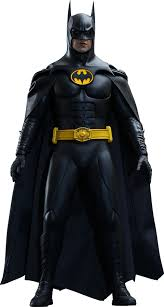 Sommes-nous prêts?

Nous sommes prêts !
The music of the French composer Hector Berlioz (1803 – 1869) has been described as un oeuvre des chefs d’oeuvres: a life’s work of masterworks
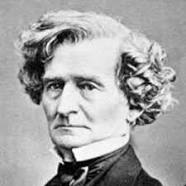 l’imparfait
They would verb.  They were verb-ing
L’imparfait is used to describe actions from the past 

which were on-going events or habitudes 
which describe emotions
which describe the weather 
which set the background for a story 
which describe an action which was interrupted by a second event.
which describe simultaneous actions.
p. 242
je parl________
tu parl________
il / elle parl________
nous parl________
vous parl________
elles / ils parl____________
tout à coup
soudain
Il faisait beau, j’avais un livre et soudain j’ai entendu la voix de ma mère.
Billet de sortie
Carrie		Henry		Meredith	  Gigi
Lindsay	Sydney	Eva		  Andrew
John		Jameson	Chloe		  Audrey
Dominic			Aldous
Write a story about something which took place in the past having five sentences.
The first three sentences should set the background for the story.
The fourth sentence should begin “Tout à coup…”
The fifth sentence should conclude the story.
Devoirs
Billet de sortie
Write a sentence in which an ongoing activity of the past was interrupted by a second  action.